Chapter 4	Newton’s Laws of Motion
● To understand the concept of force – individual forces, the net 
    force, and the components of a force.
● To study and apply Newton's first law.
● To study and apply Newton's second law.
● To study and apply Newton's third law & identify action-reaction 
    force pairs.
● To draw a free-body diagram representing the forces acting on 
    an object.
● To differentiate between mass and weight.
Courtesy of Wenhao Wu
Dynamics, a New Frontier
Stated previously, the onset of physics separates into two distinct parts:
statics
dynamics
So, if something is going to be dynamic, what causes it to be so?
A force is the cause. It could be either:
pushing
pulling
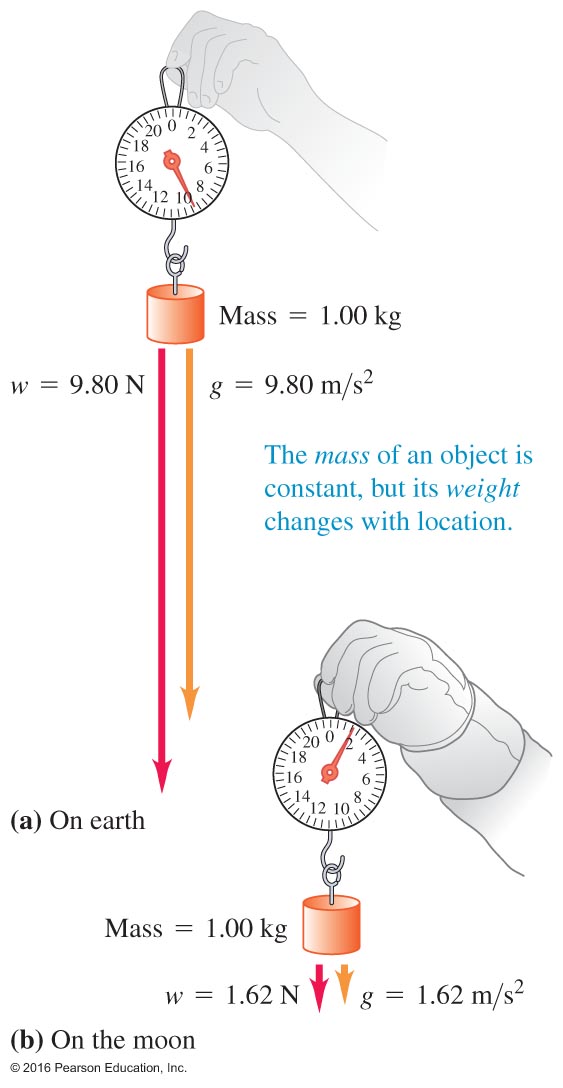 4.4	Mass and Weight
y
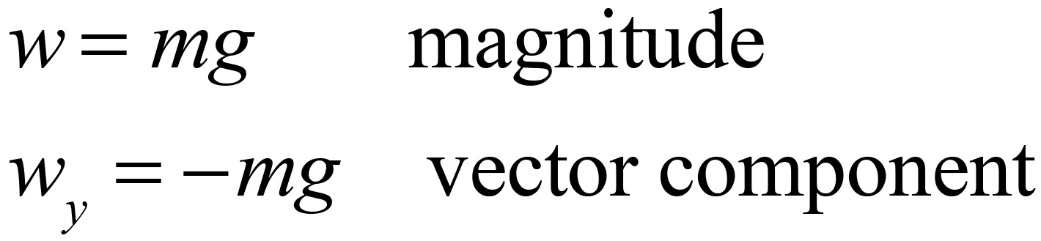 Courtesy of Wenhao Wu
Measurement of Mass
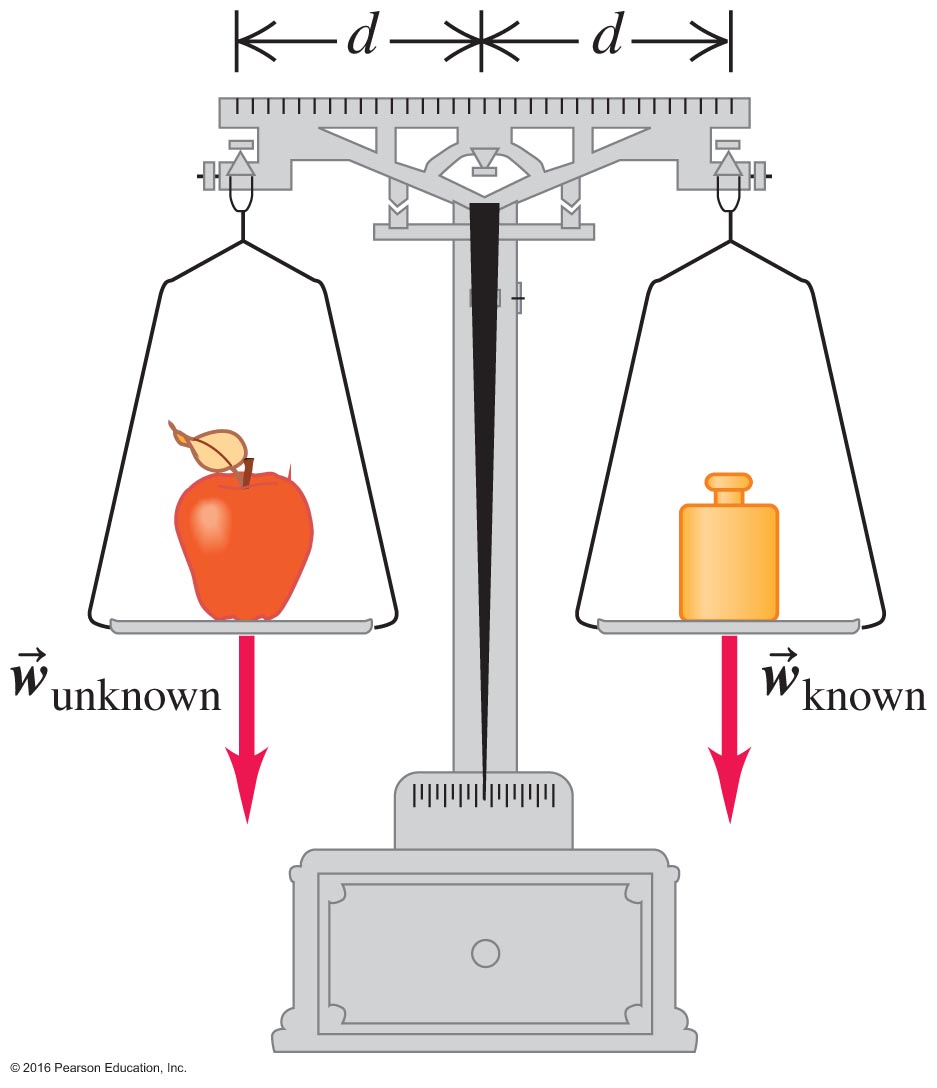 Since gravity is constant, we can compare forces to measure unknown masses.
© 2016 Pearson Education, Inc.
Astronauts on the moon
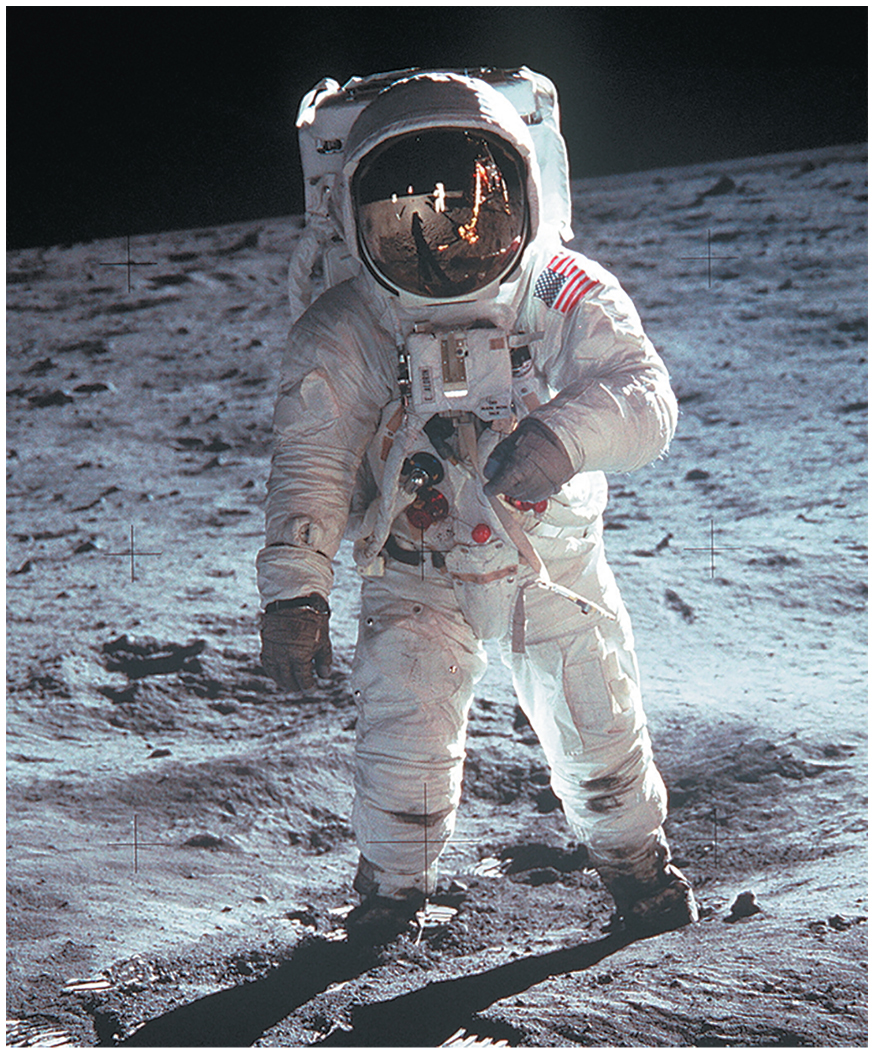 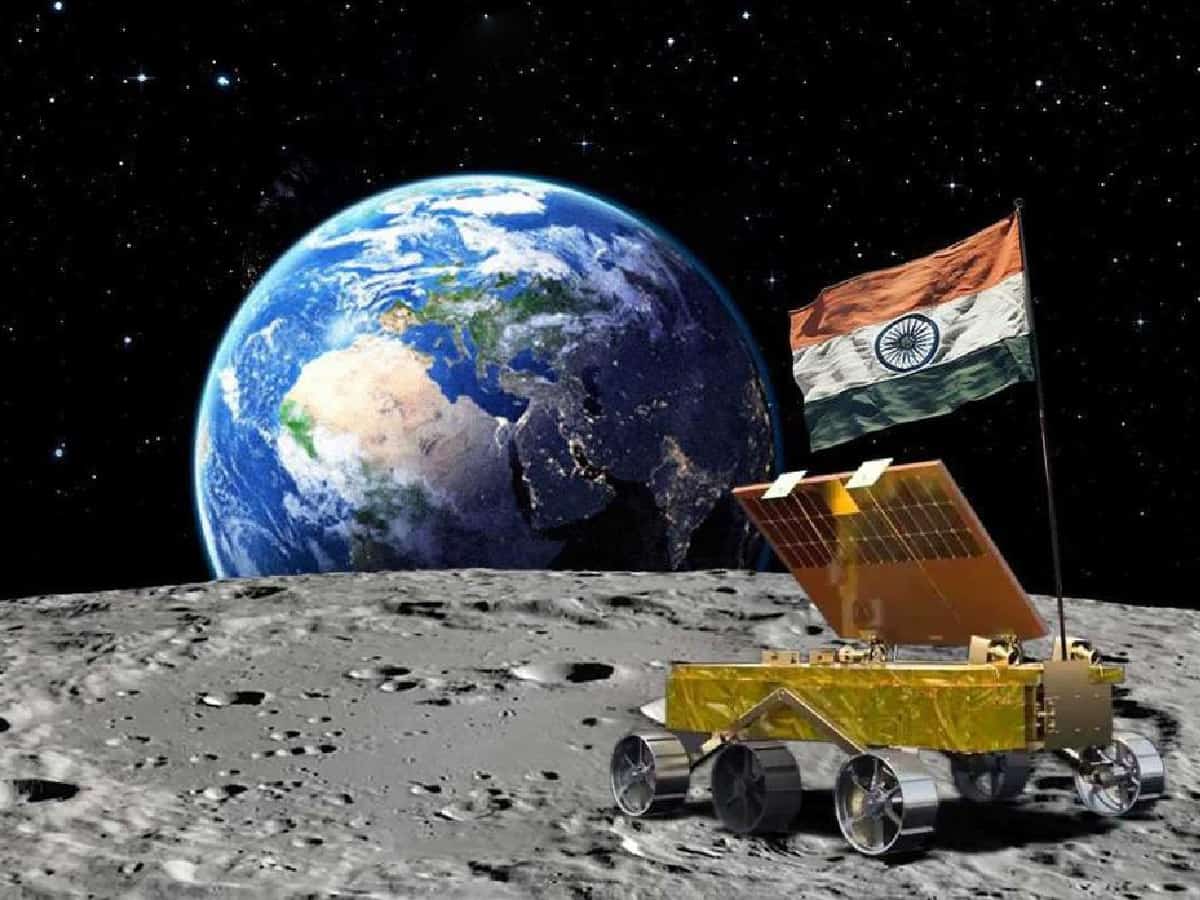 Types of Force Illustrated One – Figure 4.1
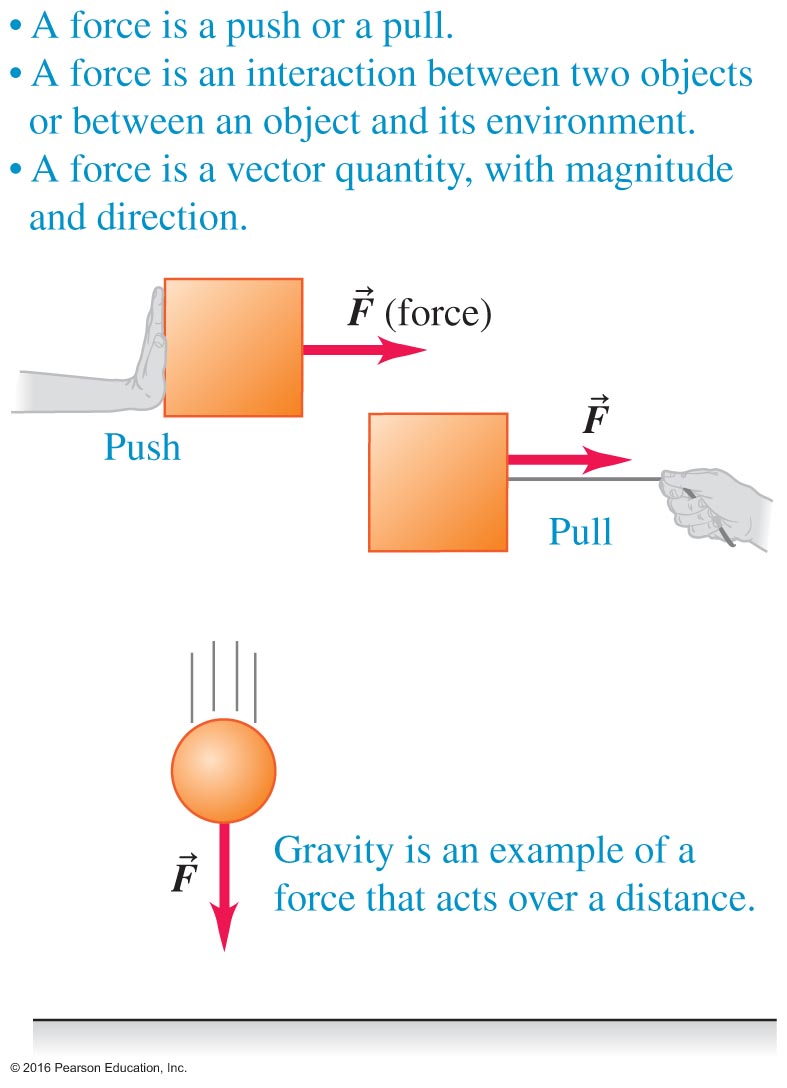 Types of Force Two – Figure 4.2
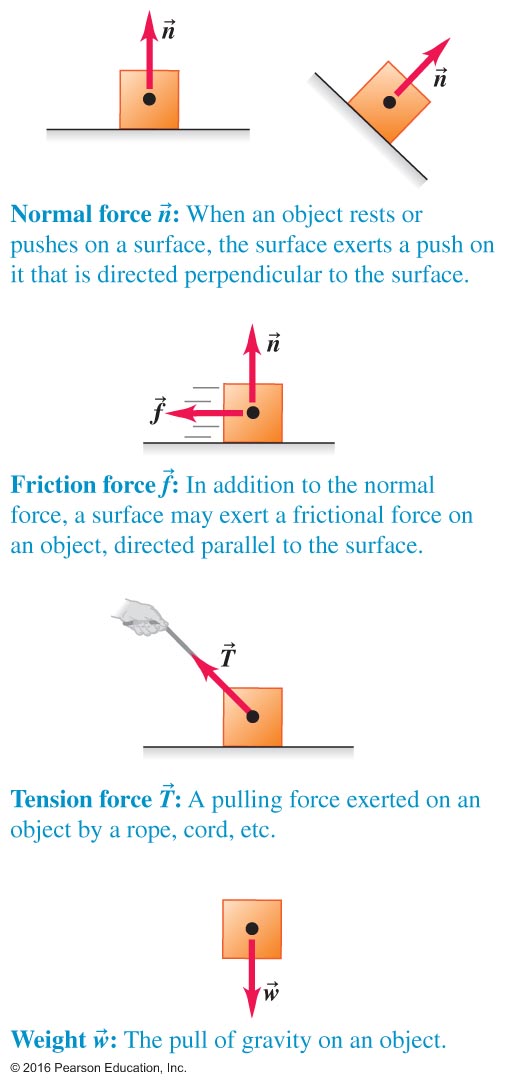 Single or net
Contact force
Normal force
Frictional force
Tension
Weight
Forces and Free Body Diagrams One – Example 4.1
Observe the worked example on page 103.
The vertical forces are in equilibrium so there is no vertical motion.
But there is a net force along the horizontal direction, and thus acceleration.
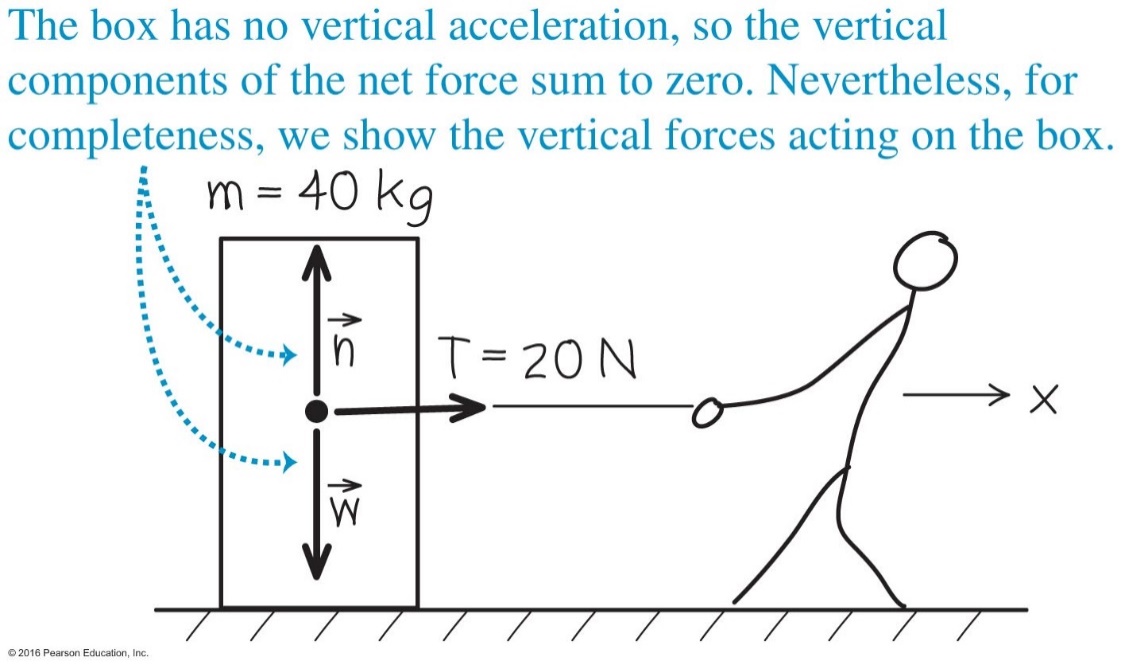 Forces and Free Body Diagrams – Example 4.2  ketchup-slide
Like the previous example, we account for the forces and draw a free body diagram.
Again, in this case, the net horizontal force is unbalanced.
In this case, the net horizontal force opposes the motion and the bottle slows down (decelerates) until it stops.
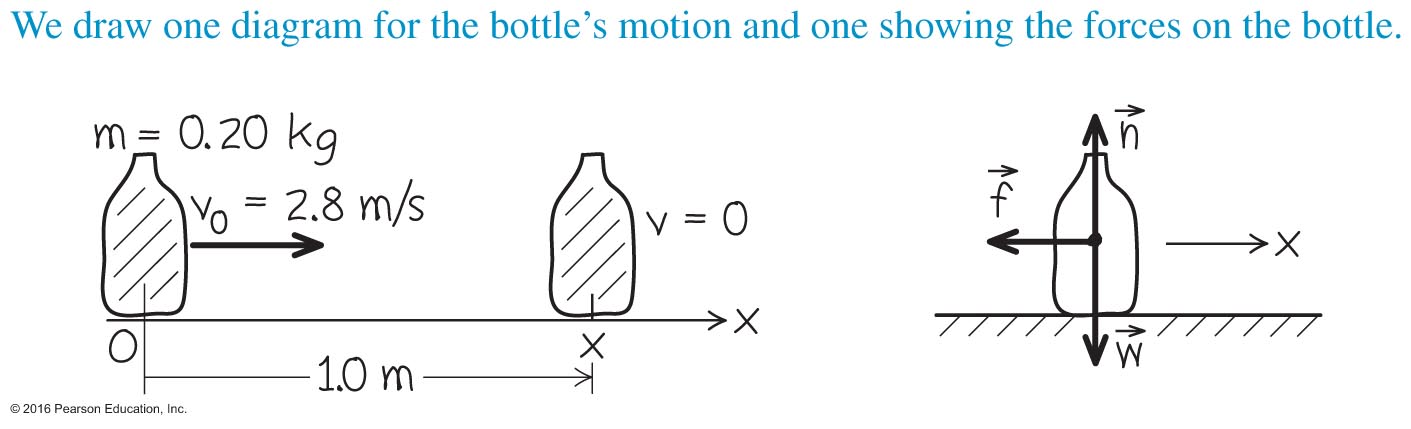 Newton
1 N = (1 kg ) ( 1 m/s^2 )
We Can Solve for Dynamic Information – Example 4.4
Knowing force and mass, we can sketch a free body diagram and label it with our information.
We can solve for acceleration.
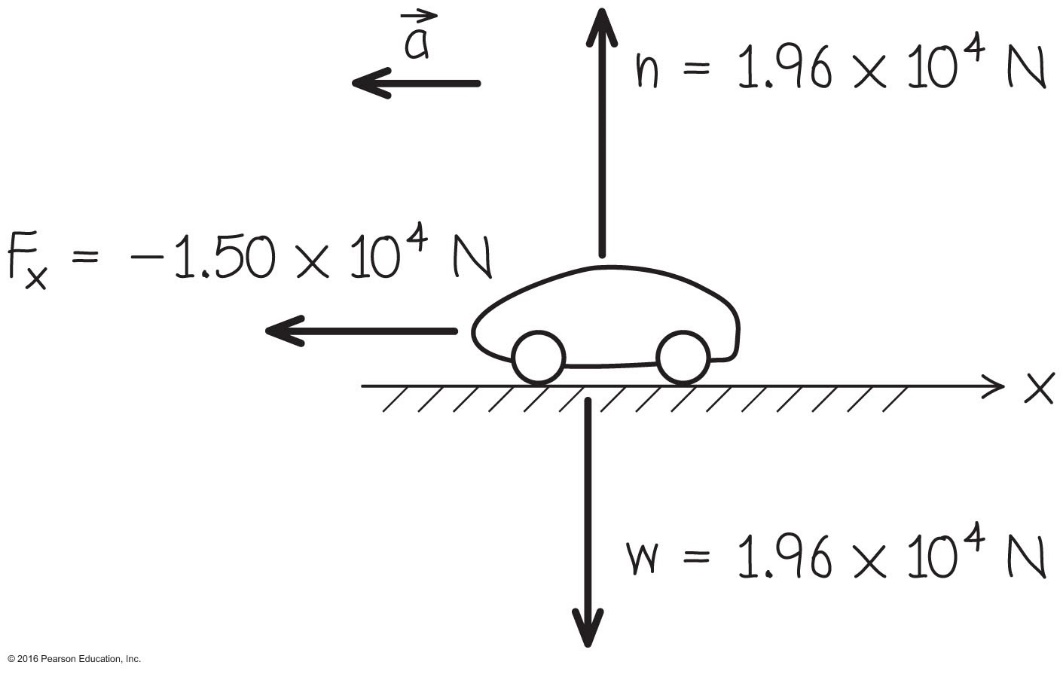 Weight, normal force and a box
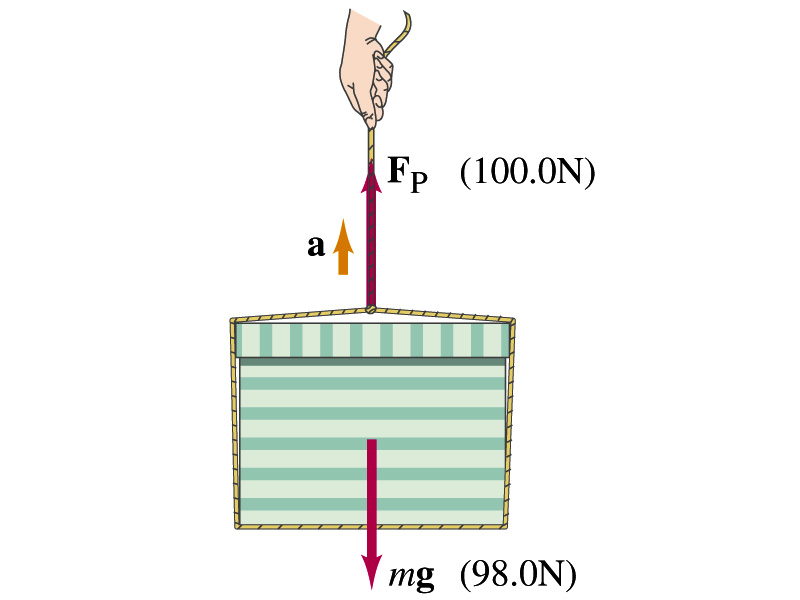 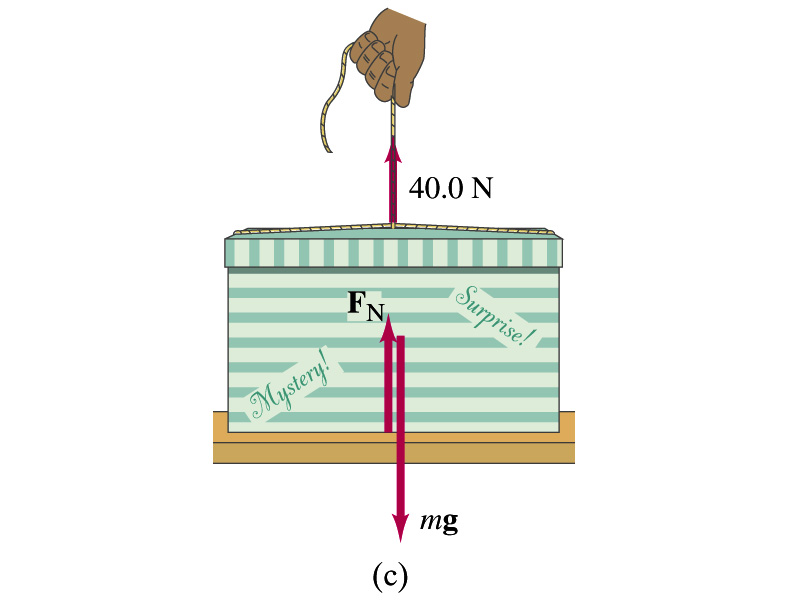 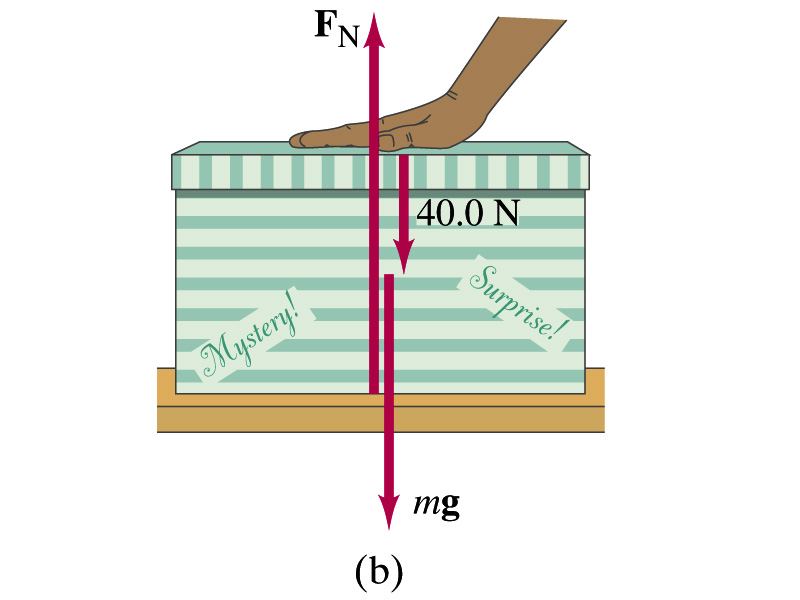 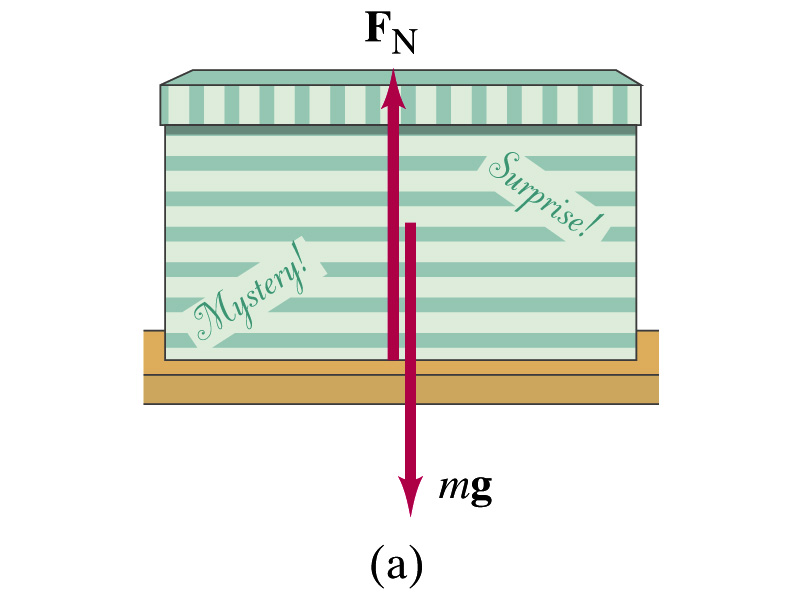 A Force May Be Resolved Into Components
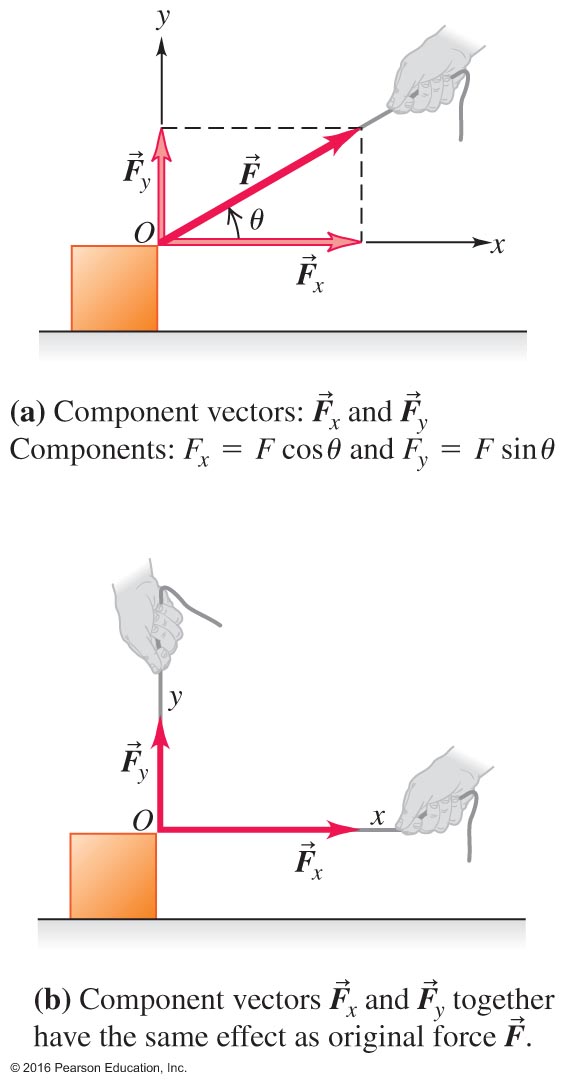 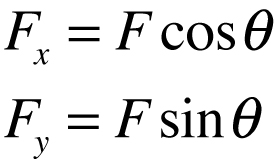 The x- and y-coordinate axesdon't have to be vertical andhorizontal.
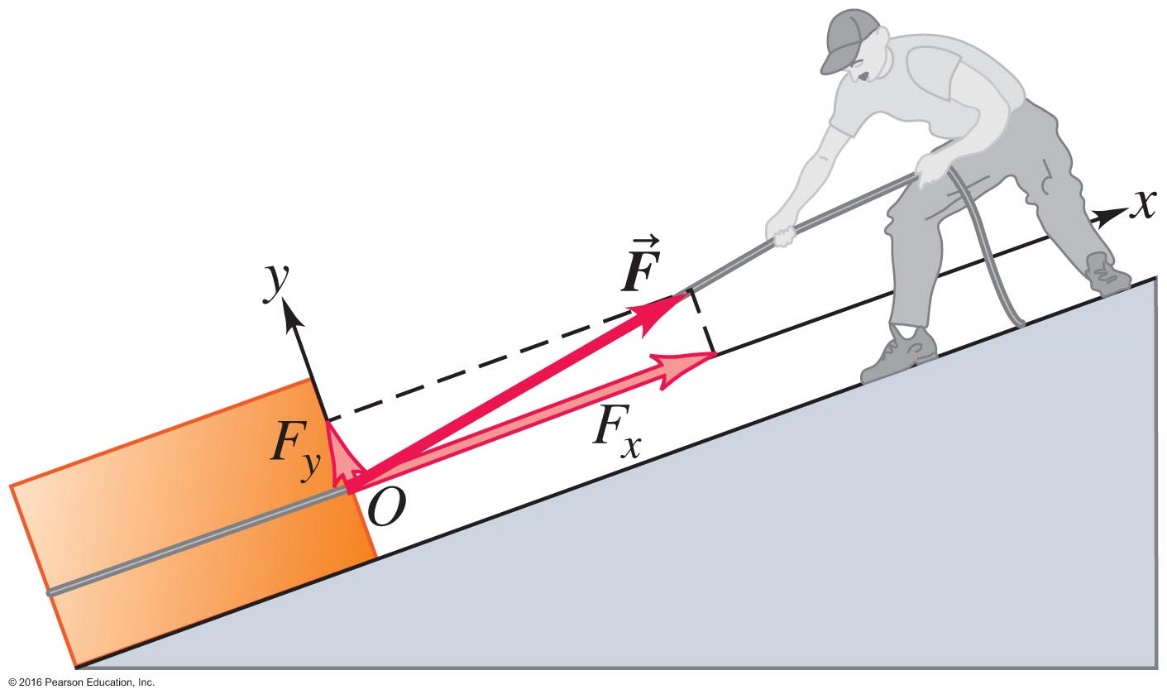 © 2016 Pearson Education, Inc.
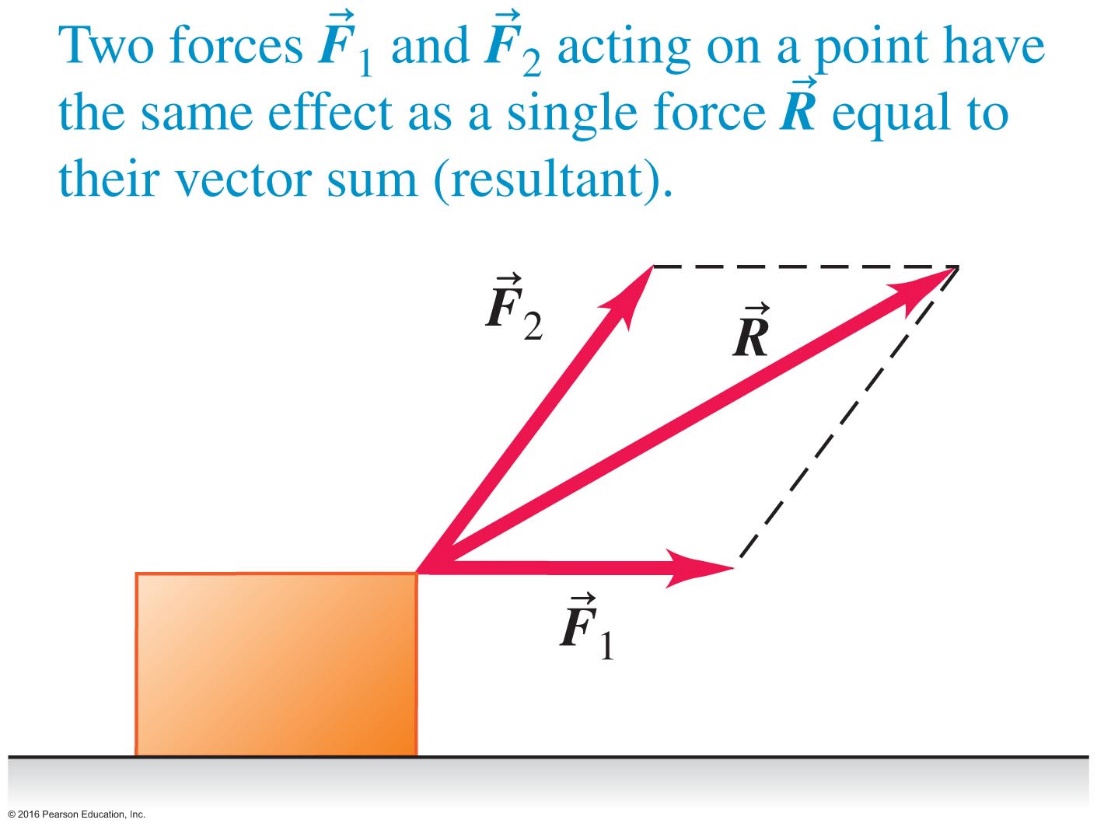 Superposition of Forces: Resultant and Components of Force Vectors
y
An example of superposition of forces:



In general, the resultant, or vector sum of forces, is:
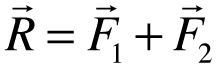 x
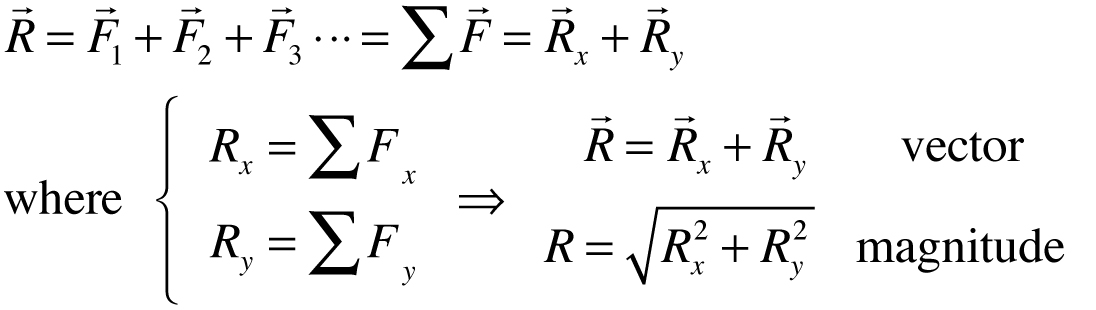 Pulling a box
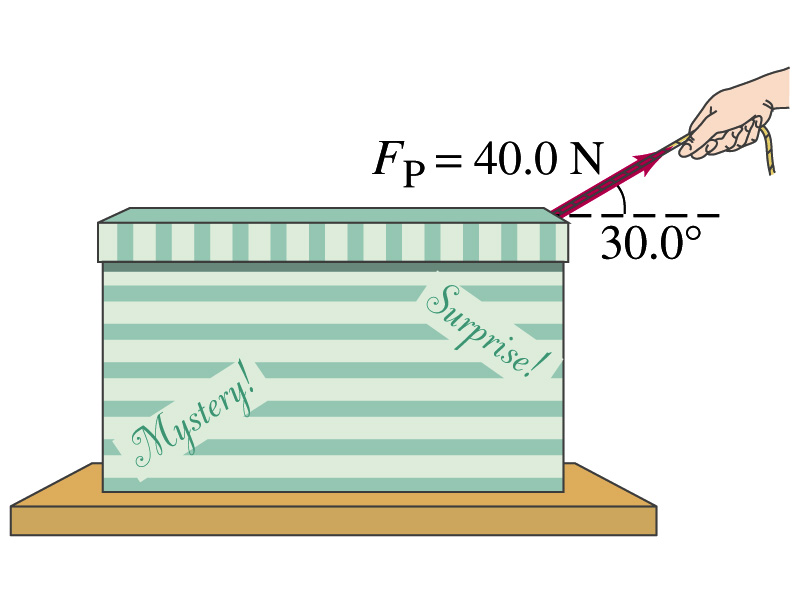 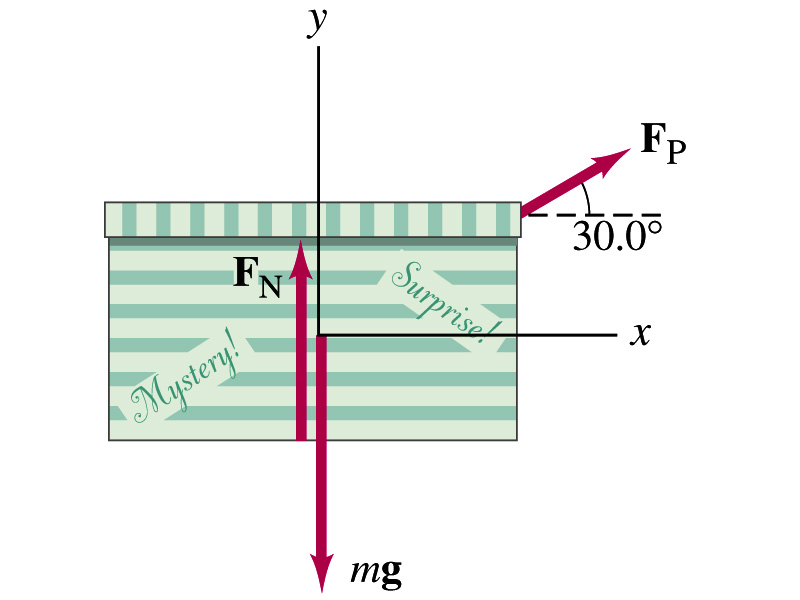 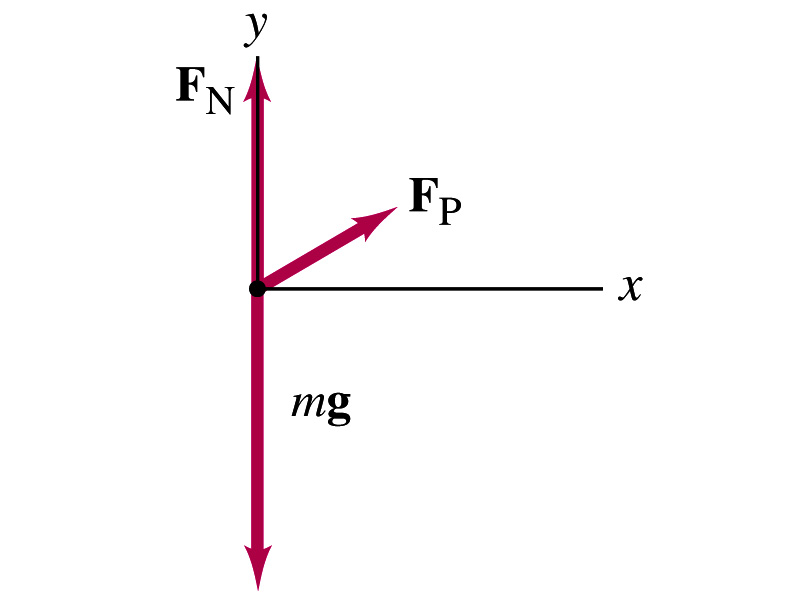 Note: FN is less than mg
box accelerates horizontally
4.1	Force: a vector quantity describing the interaction between two objects
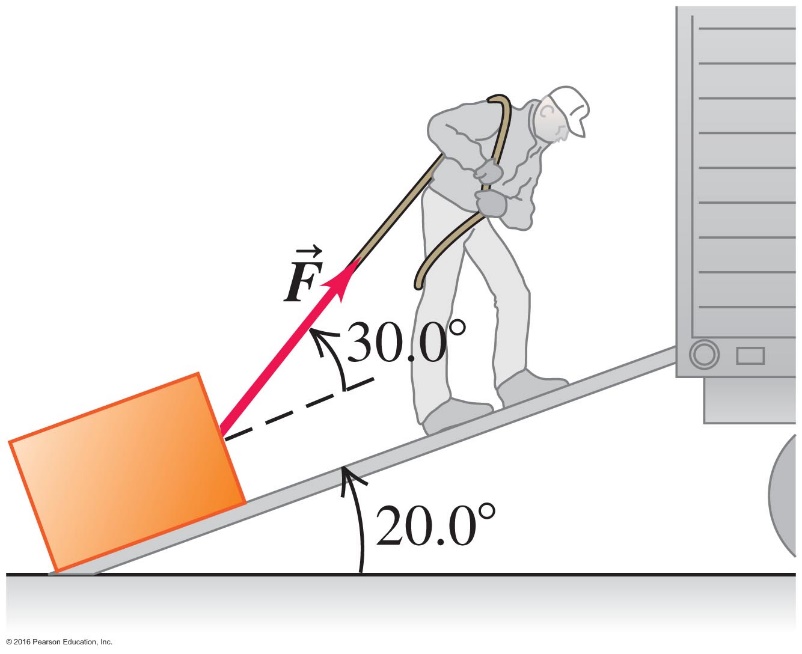 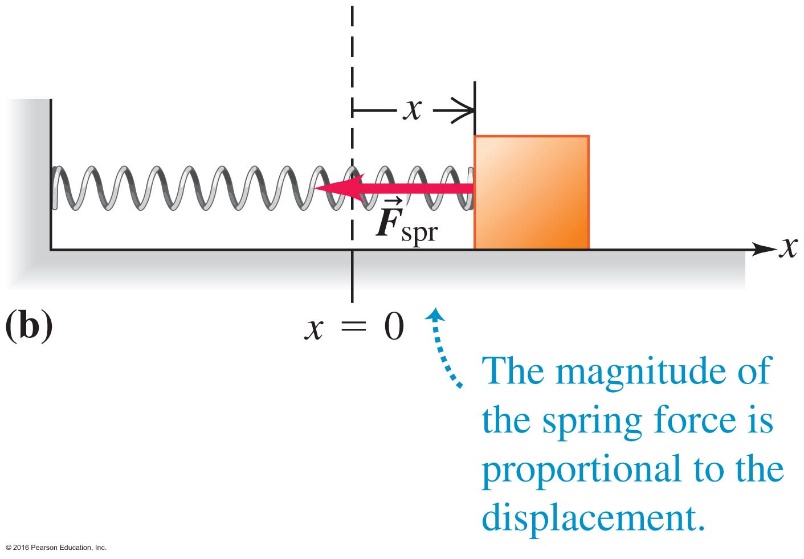 Courtesy of Wenhao Wu
Dynamics, Newton’s Laws
First Law: Every body stays in its state of motion( rest or uniform speed) unless acted on by a non zero net force.
Second Law: The acceleration is directly proportional to the net force and inversely proportional to the mass:
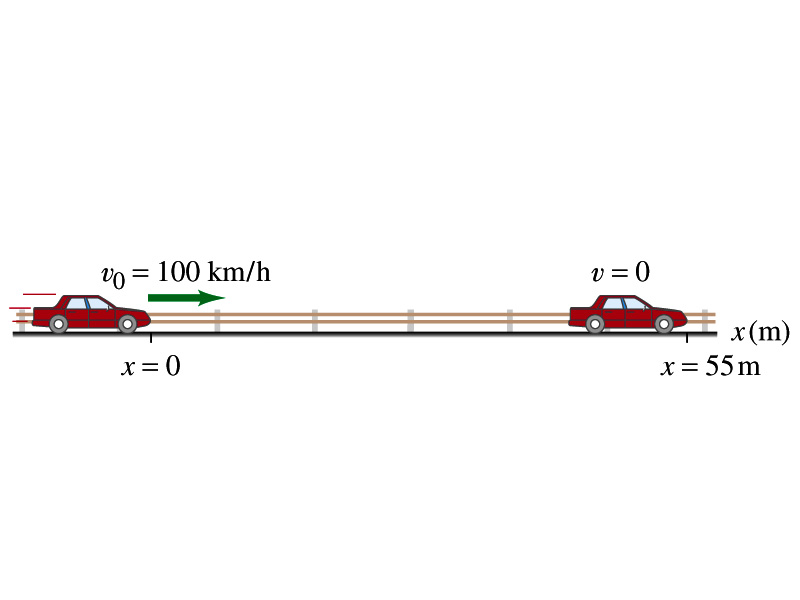 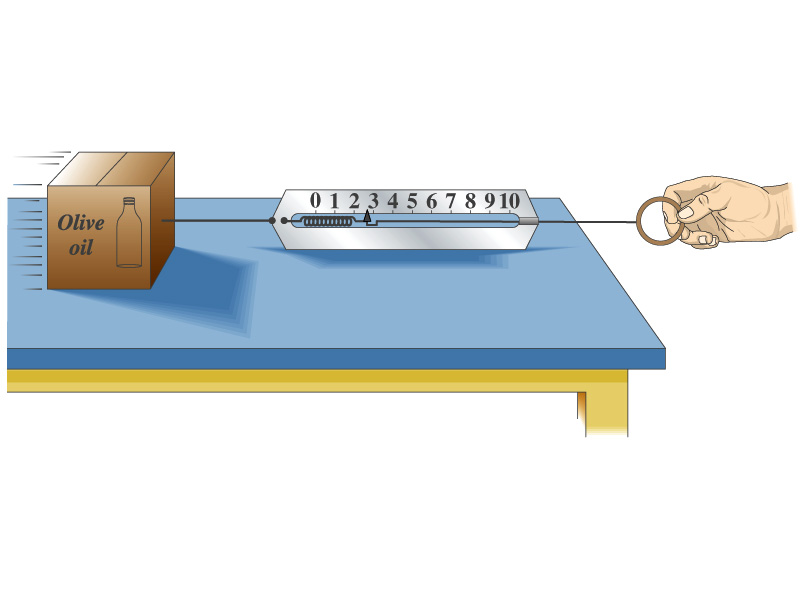 Third Law: Action is equal to reaction.
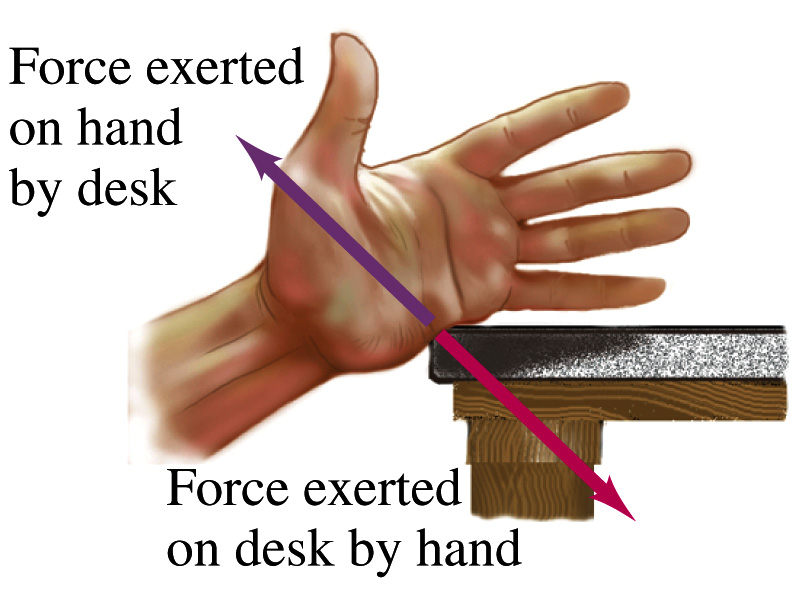 Newton’s laws and concept of mass
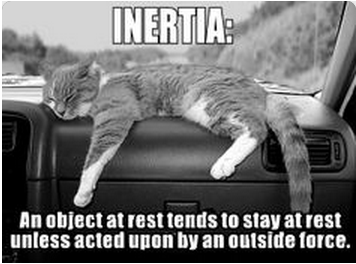 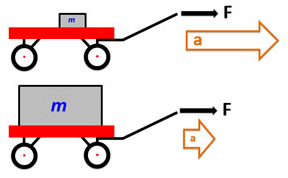 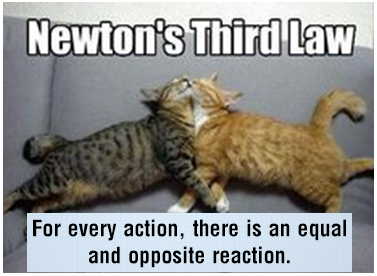 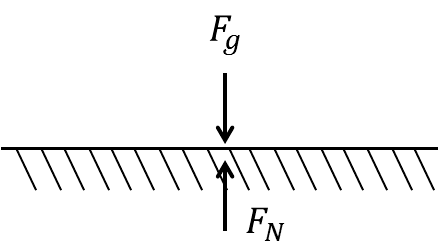 Newton's First Law – Figure 4.7
"Every object continues either at rest or at a constant speed in a straight line….”
What this common statement of the first law often leaves out is the final phrase “…unless it is forced to change its motion by forces acting on it.”
In one word, we say "inertia.”
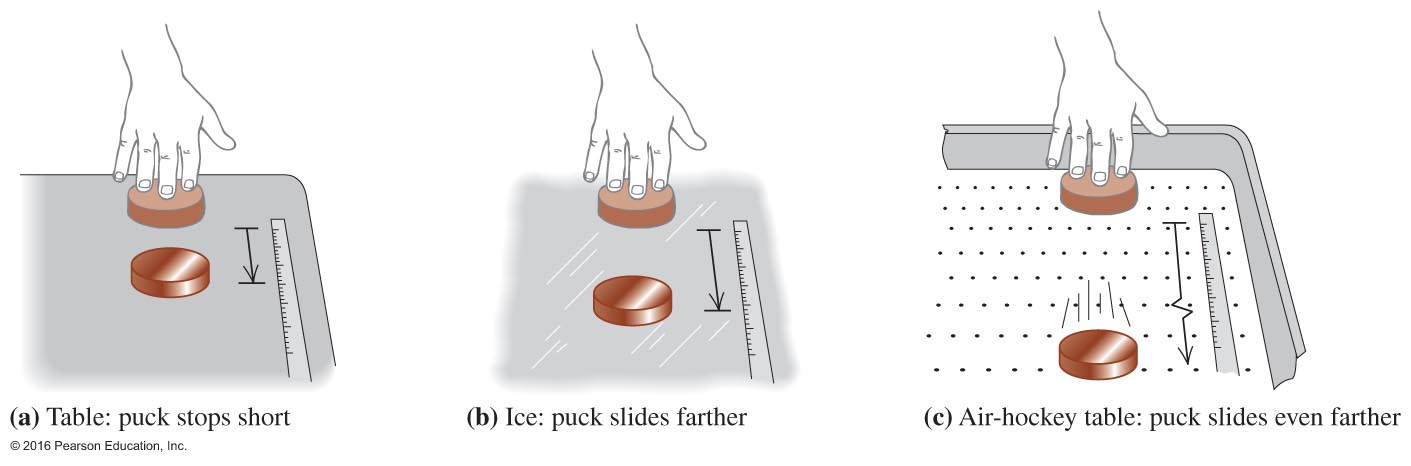 We Determine Effect with the Net Force – Figure 4.8
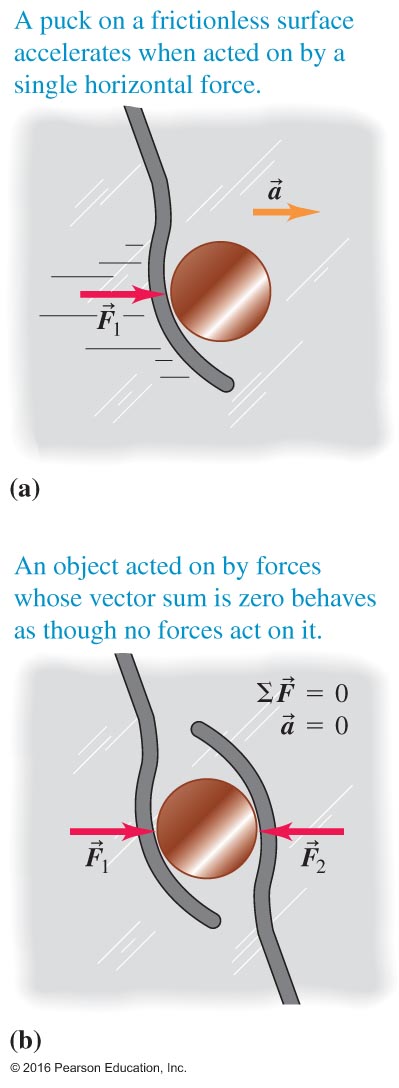 The top puck responds to a non-zero net force (resultant force) and accelerates.
The bottom puck responds to two forces whose vector sum is zero:
The bottom puck is in equilibrium, and does NOT accelerate.
Forces are Inertial and Non-inertial – Figure 4.9
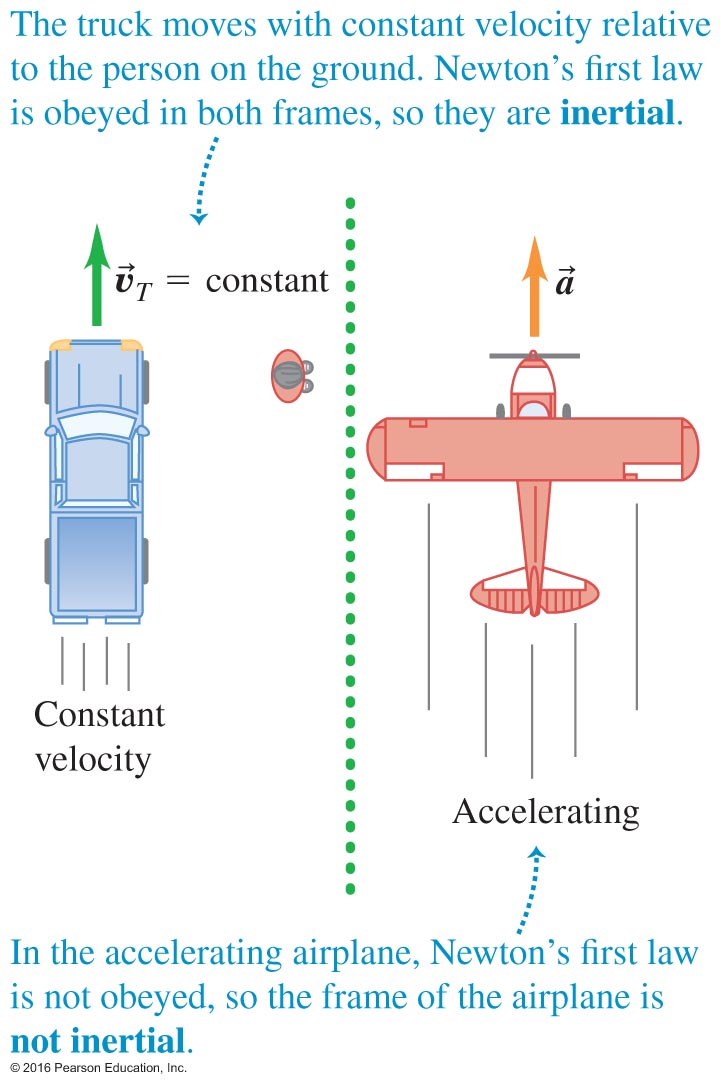 The label depends on the position of the object and its observer.
A frame of reference in which Newton's first law is valid is called an inertial frame of reference ( no acceleration ).
Courtesy of Wenhao Wu
Mass and Newton's Second Law I –Figure 4.11
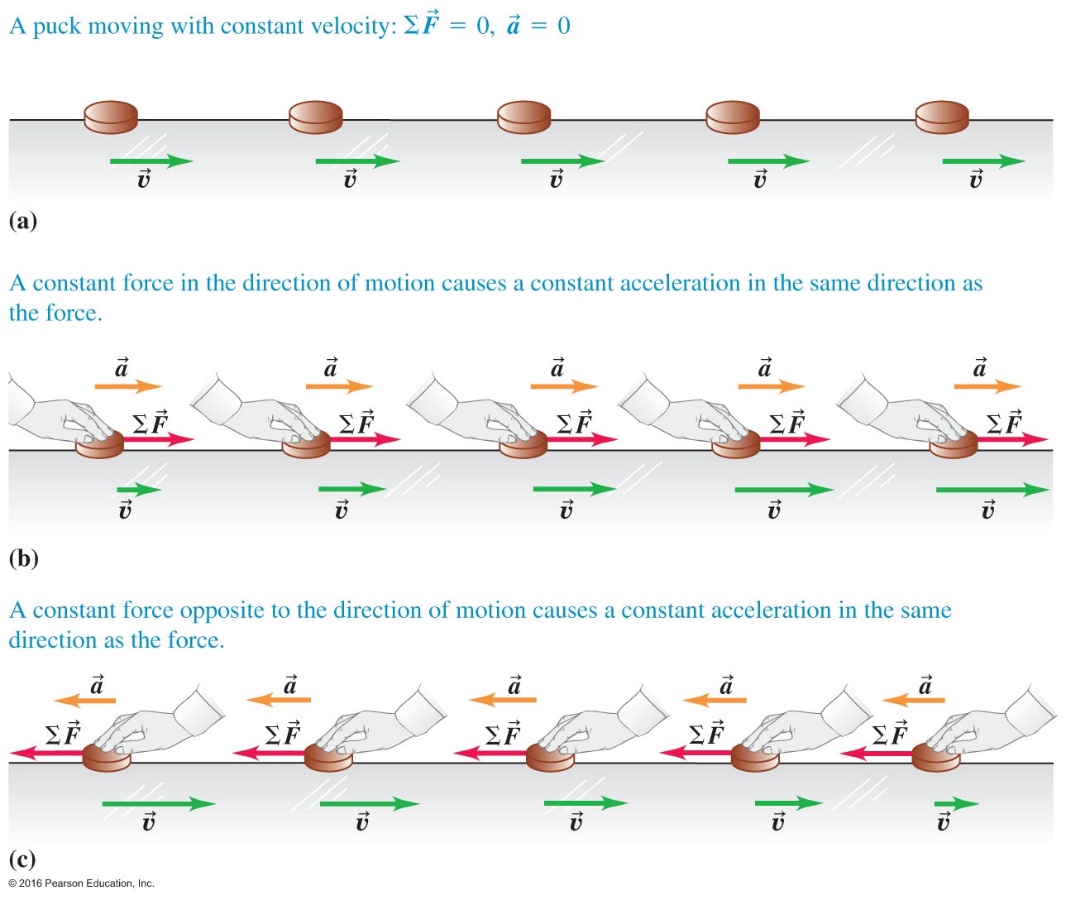 Object's acceleration is in same direction as the net force acting on it.
We can examine the effects of changes to each component.
Mass and Newton’s Second Law Two – Figure 4.12
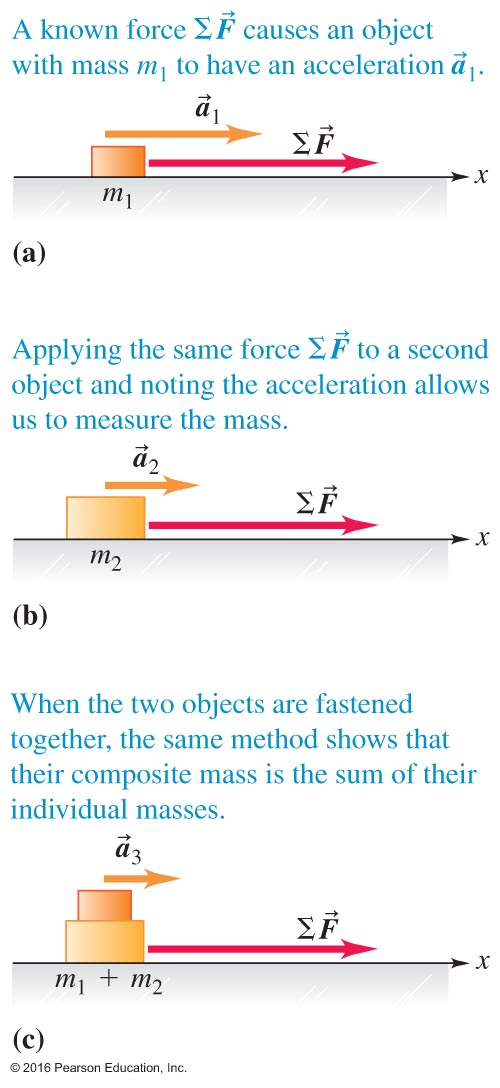 Let's examine some situations with more than one mass.
In each case we have Newton's second law of motion:
Force in N, mass in kilogram,
and acceleration in
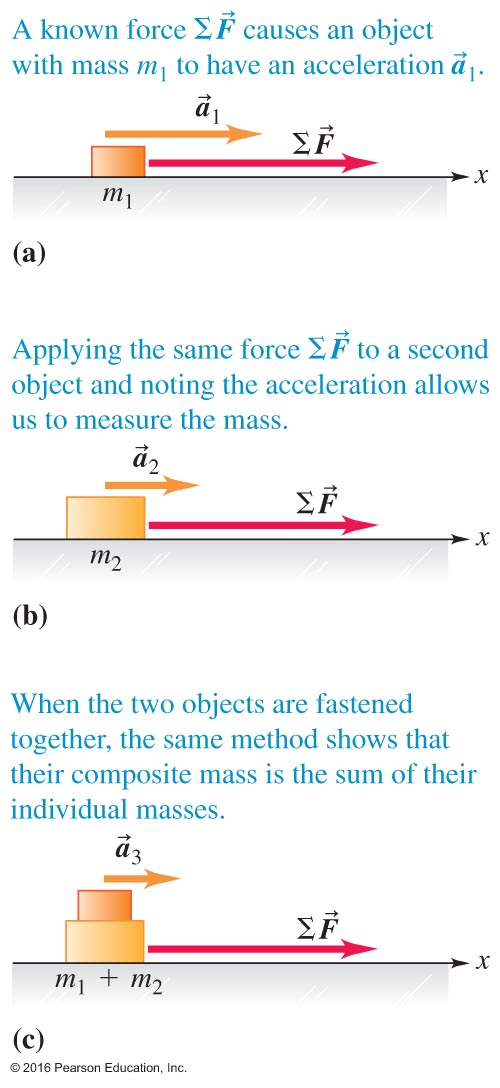 Courtesy of Wenhao Wu
Example: An object of mass 5.0 kg is acted upon by two forces, FA and FB. FA is directed toward east and has a magnitude 3.0 N. FB is directed toward north and has a magnitude 4.0 N.

Draw diagram that describes this situation.
Set up a coordinate system.
Calculate the components, the magnitude, and the direction of the net force.
Calculate the components and the magnitude of the acceleration.
y
O
x
Newton's Third Law      Action – Reaction Pair
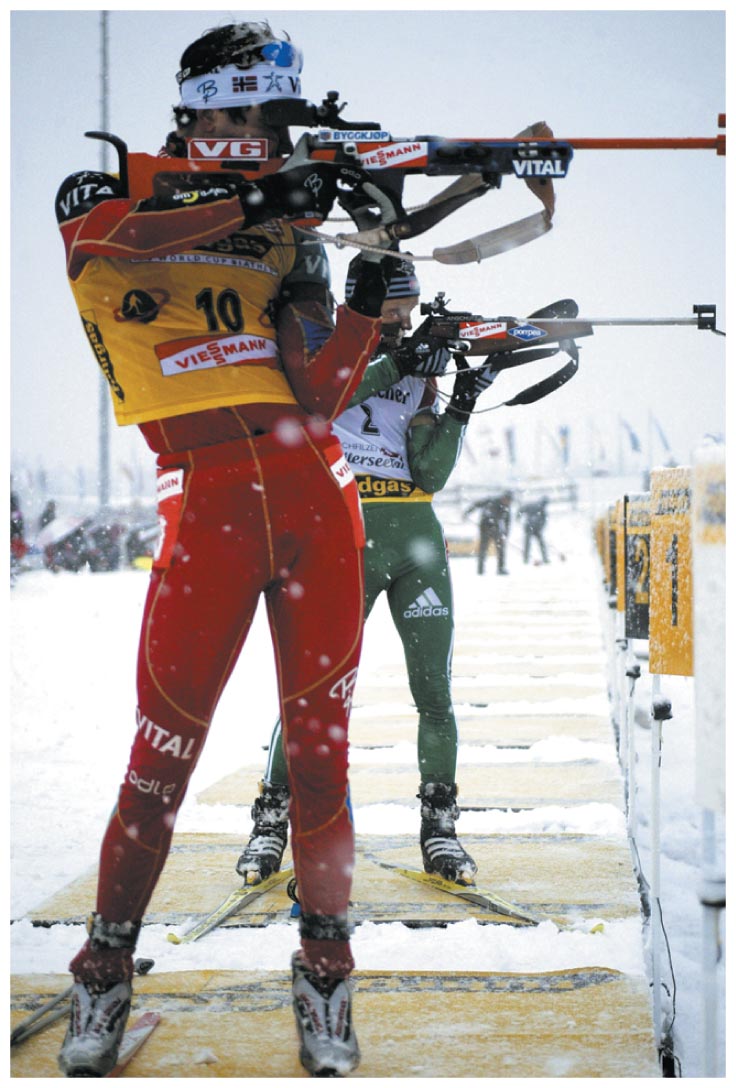 "For every action, there is an equal and opposite reaction."
Rifle recoil is a wonderful example.
When shooting, press it hard against your shoulder !
Chapter Summary Figure 5
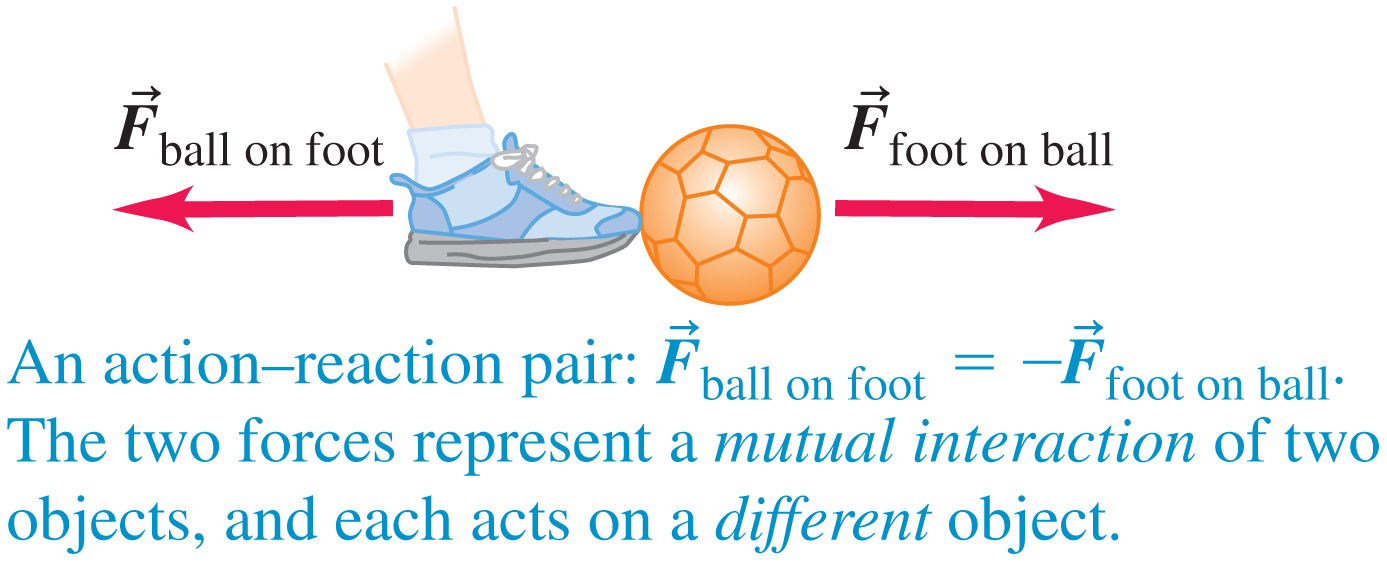 Clicker question
You use a cord and pulley to raise boxes up to a loft, moving each box at a constant speed. You raise the first box slowly. If you raise the second box more quickly, what is true about the force exerted by the cord on the box while the box is moving upward?
The cord exerts more force on the faster-moving box.
The cord exerts the same force on both boxes.
The cord exerts less force on the faster-moving box.
The cord exerts less force on the slower-moving box.
b) The cord exerts the same force on both boxes
© 2016 Pearson Education, Inc.
[Speaker Notes: Answer: b) The cord exerts the same force on both boxes.]
pulling a sled, Michelangelo’s assistant
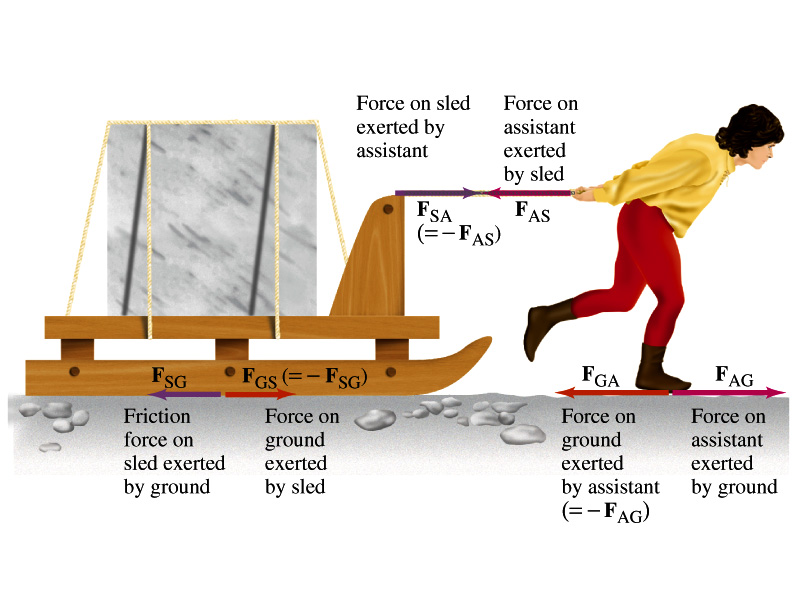 The two forces in an action-reaction pair always act on different objects
For forward motion:  FAG> FAS    FSA > FSG
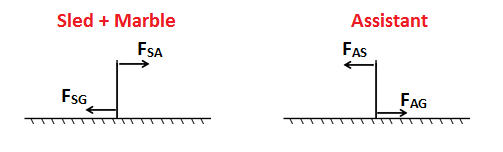 When drawing force diagrams consider only forces acting on the same object
Use Free Body Diagrams In Any Situation – Figure 4.24
Find the object of the focus of your study, and collect all forces acting upon it.
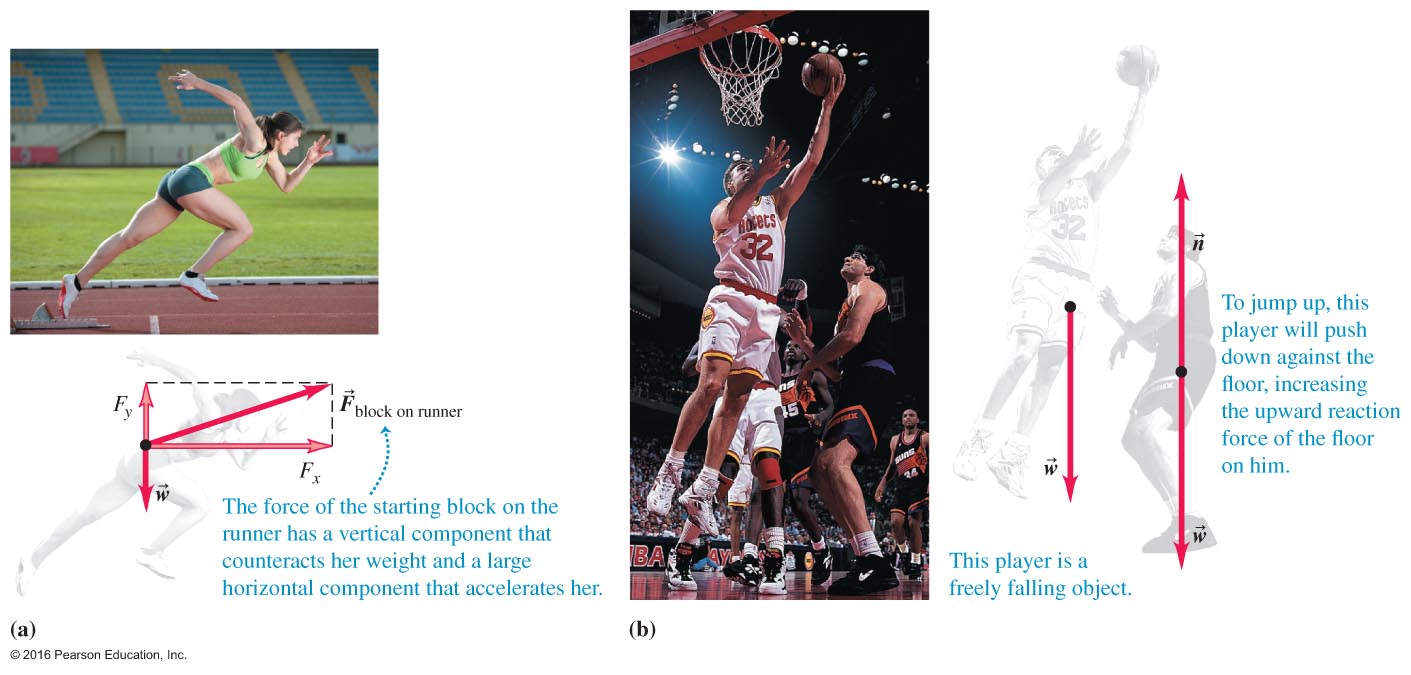 Forces Transmit Themselves as Tension – Example 4.9
We can solve for several outcomes using the elevator as our example.
Follow the worked problem on page 114.
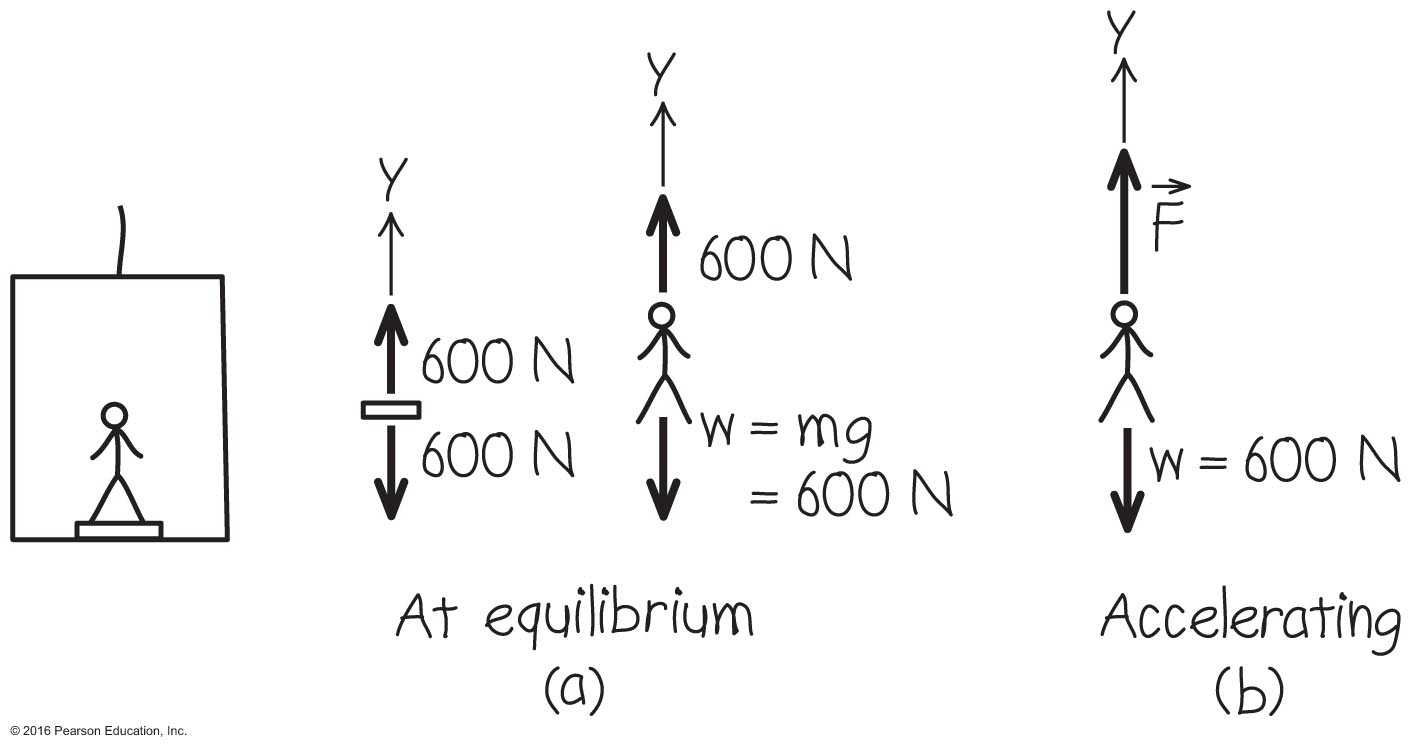 Unwanted weight loss(descending)
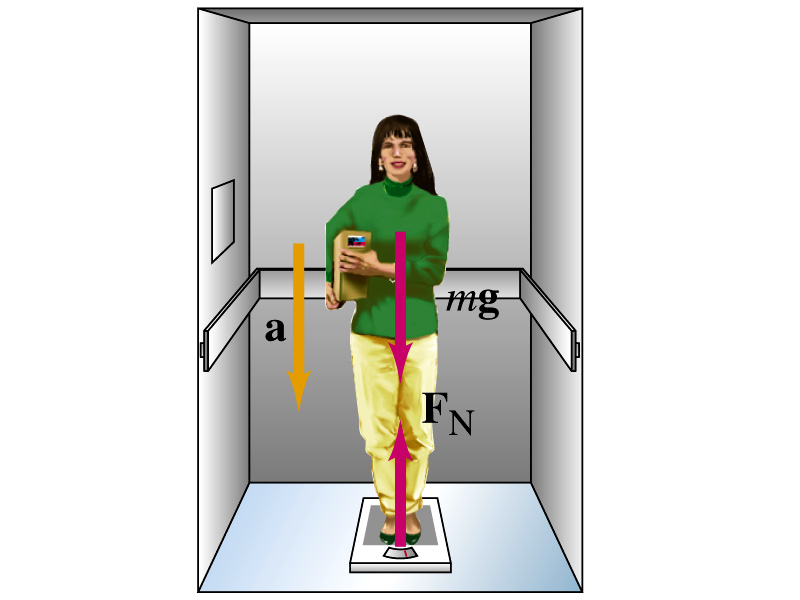 Weight loss in a descending elevator
Stepping on a scale in an elevator and push “up”. Your normal weight is 625N.
Tension in the string
Your weight going up
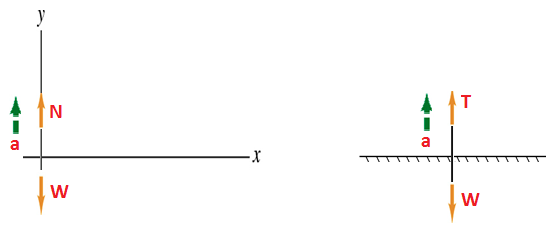 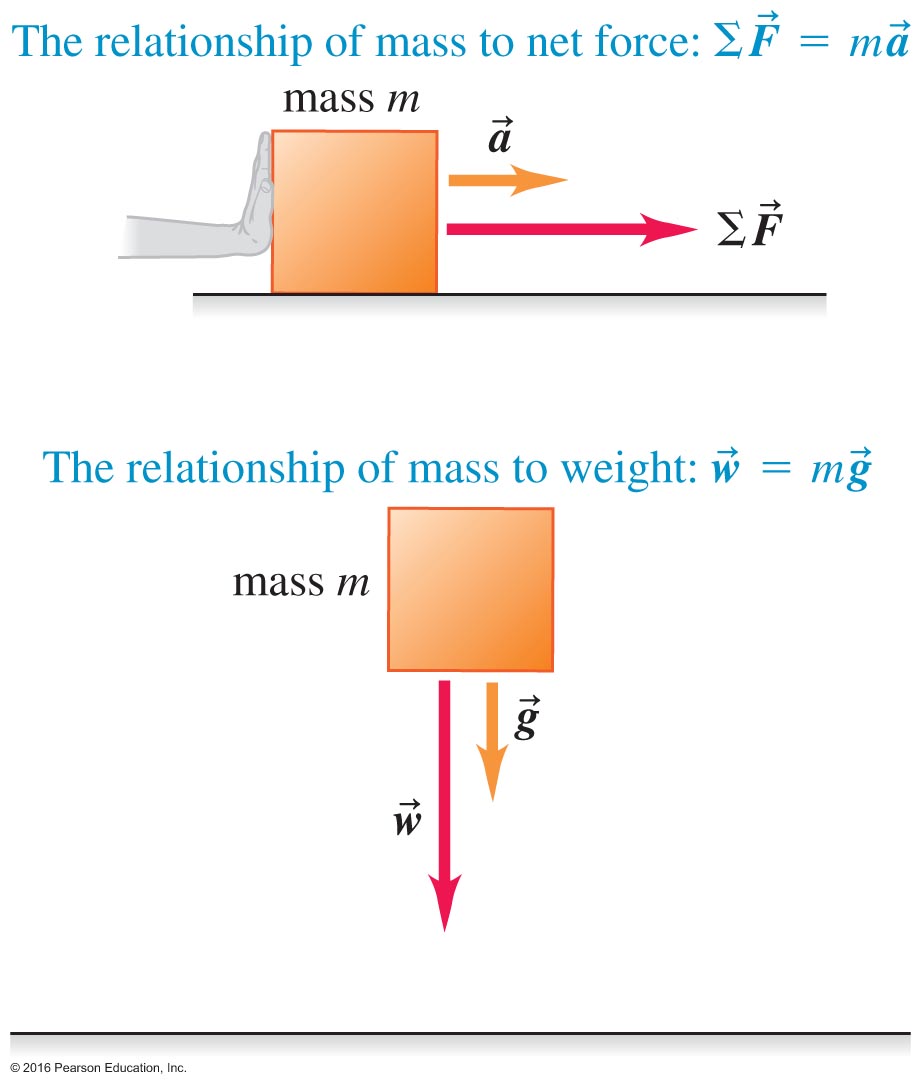 B
A
A
B
Example 1: A box of known mass m is resting on a level table surface. Find all the forces acting on this box and their action-reaction counterparts.
y
n
Two forces act on the box:

weight (known)	W = – mg
normal force		n

Sum up the y – component forces:
 	n + (– mg) = 0.
Therefore, n = mg.
m
W
Courtesy of Wenhao Wu
Example: Two boxes of masses m1 and m2 are pushed together by a horizontal force F to accelerate to the right on a level frictionless table surface as shown. Calculate the acceleration and the normal force between the boxes.
F
m1
m1
m2
m2
n1
n2
F
n
n
m1g
m2g
x-axis:	   n = m2a
y-axis:	   n2 – m2g = 0
F – m2a = m1a

 F = m1a + m2a = (m1 + m2)a

 a = F/(m1 + m2)

 n = m2a = [m2/(m1 + m2)]F

Since m2/(m1 + m2) < 1          n < F
x-axis:	   F – n = m1a
y-axis:	   n1 – m1g = 0
y
n1 = m1g
n2 = m2g
x
Courtesy of Wenhao Wu
Example: Box of mass m on a frictionless incline
n
y
Given: m and q
Find: n and a

Solutions:

Weight:     W = mg	Wx = mgsinq     Wy = – mgcosq

x-axis:		 mgsinq  = ma 		  a = gsinq

y-axis:		 n – mgcosq  = 0 	  n = mgcosq
q
x
q
mg
Courtesy of Wenhao Wu
A gymnast climbs a rope
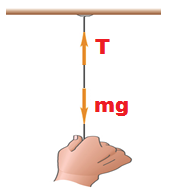 +a
-a
Clicker question
In which case does the rope break first
a) He climbs with a constant rate
b)He just hangs in the rope
c)He accelerates upward with constant a
d) He decelerates downward with the same
 constant a
Where does the thread break?
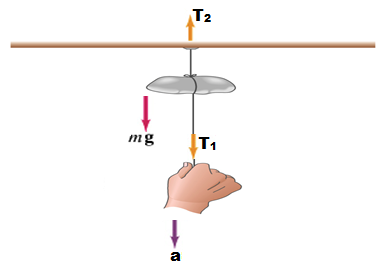 Similar to Multiple Choice 8
If the lower string is pulled slowly, the upper string eventually breaks, because it supports both the applied force and the hanging weight. However, if the lower string is suddenly jerked, it is the one which breaks. The traditional explanation is that the inertia of the mass keeps it from moving and hence from stretching the upper string.
42
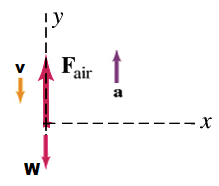 Getting the car out of the sand
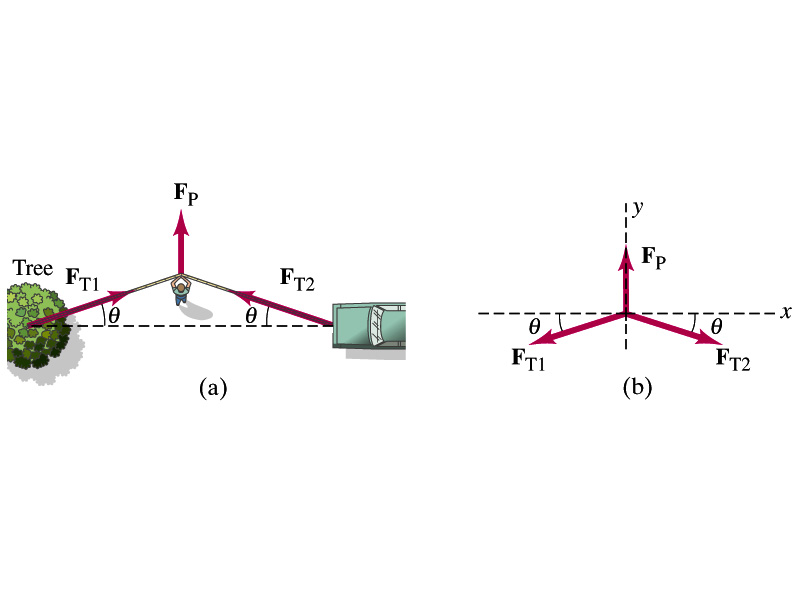 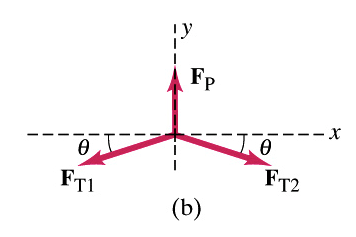 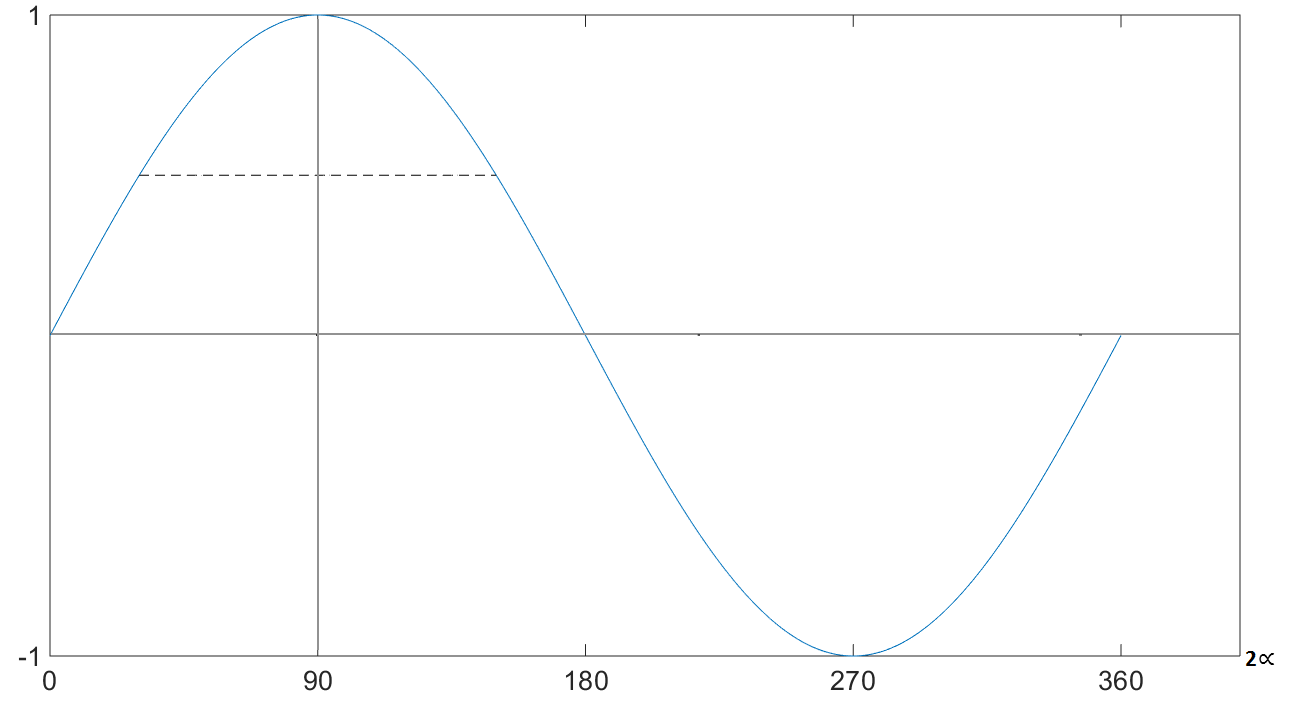 Force to stop a car
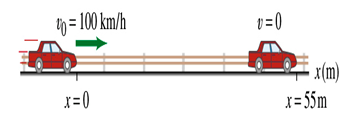 problems with solution
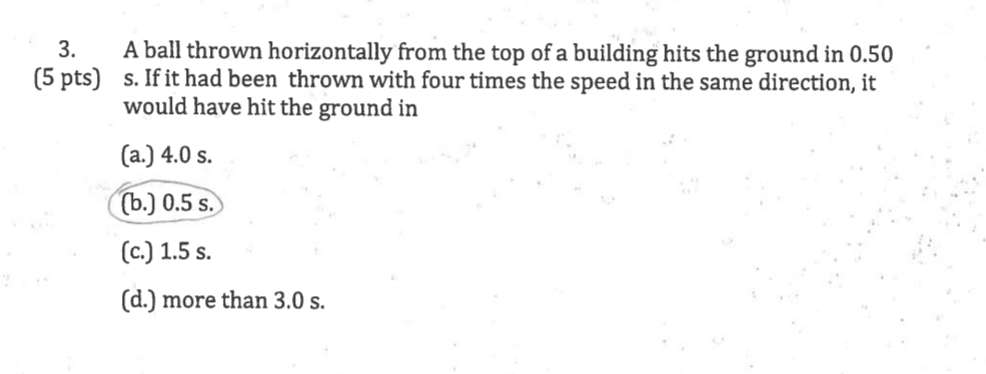 Example (Sections 5.1: Equilibrium of a Particle)

A box of known mass m is hung at rest by three
ropes as shown. Rope A is vertical. Rope B is
horizontal. Rope C forms an angle of q = 60º with
the horizontal.

Find:	the magnitude of tension TC in Rope C
 	the magnitude of tension TBin Rope B

Solutions:

y-axis:		TCsinq  – mg = 0	 TC = mg/sinq 

x-axis:		TCcosq  – TB = 0	 TB = mgcosq/sinq
y
C
TC
TB
B
x
TA
A
m